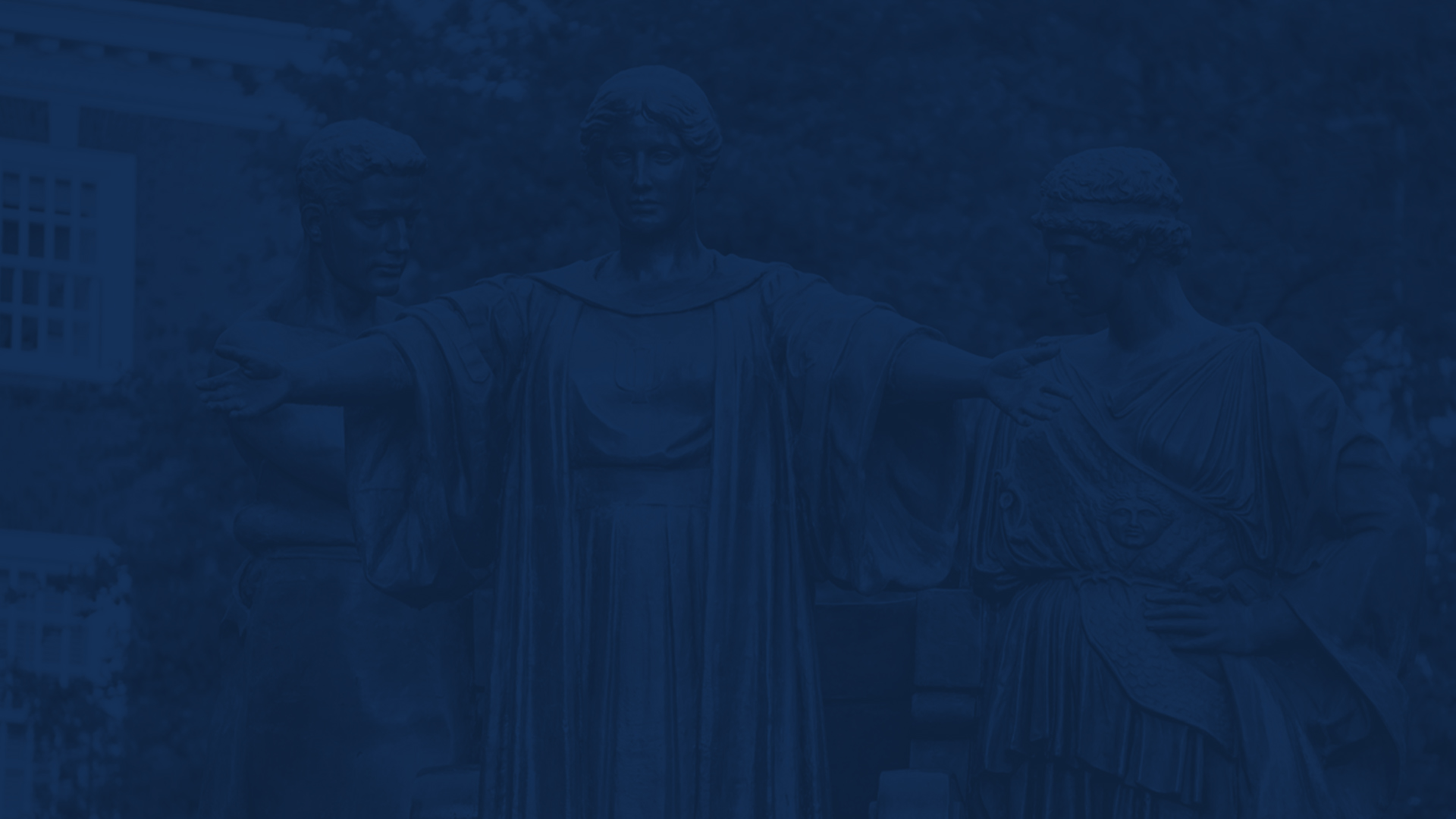 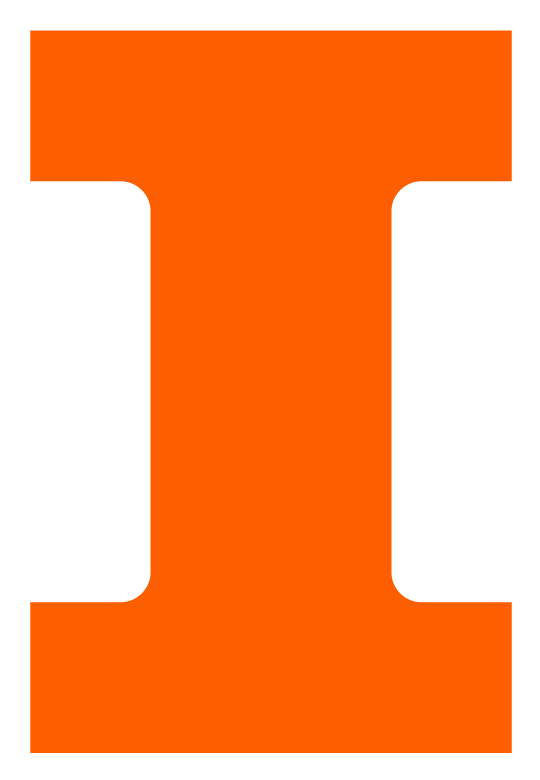 Application of Redox-active Polymers (RAPs) for energy Storage in Redox-Flow Batteries
Zirui Wang
December 4th, 2023
NPRE 498, Final Presentation
Short Personal Bio
2nd year graduate student in Materials Science and Engineering 
BS 2018, Materials Science and Engineering, University of Illinois, Urbana-Champaign 
Currently working with in the research group of Prof. Joaquín Rodríguez-López
Energy storage in batteries, fuel cells, etc.
High-throughput/Automated electrochemical methods
Electrochemical CO2 capture
Molecular electrocatalysis
Electrochemical cancer detection/treatment
Check out our group website for more works! (http://faculty.scs.illinois.edu/rodriguez-lopez/research.html)
1
Outline			Introduction			Results and Discussion			Summary
Outline
Introduction:
Why batteries are important
Theory, setup, and benefits of redox-flow batteries (RFBs)
Traditional RFBs
Problems with traditional RFBs
Results and discussion
Redox-active polymers (RAPs): introduction
The use of conductive polymers in RFBs
The use of polymers with redox-active pendants in RFBs
Summary:
Current state-of-art
Future directions
2
Outline			Introduction			Results and Discussion			Summary
Global Warming, As We All Know
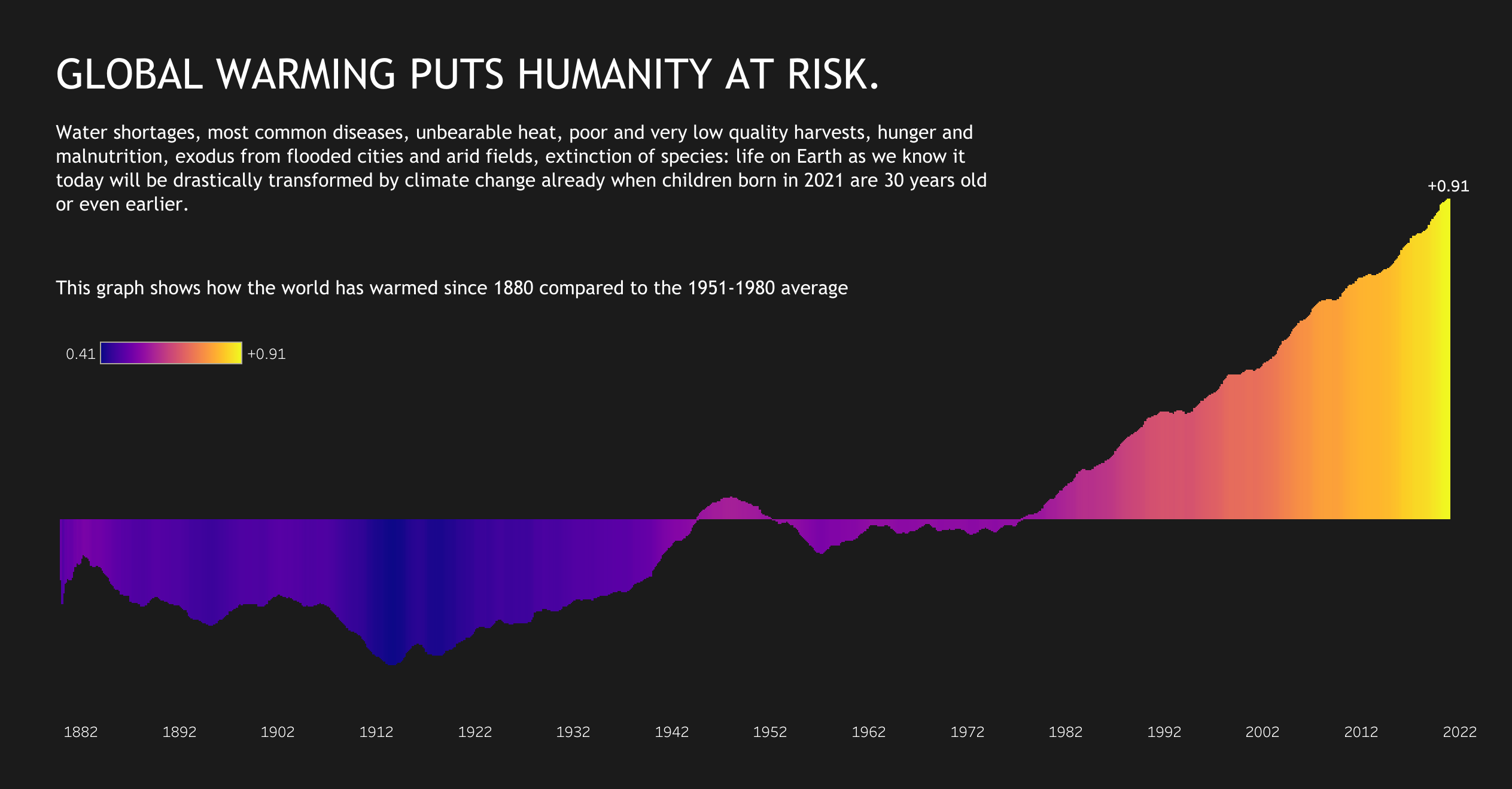 Global warming forces human to find alternatives to fossil fuels
Cleaner energy conversion methods as well as energy storage becomes overly important
Wind power
Solar power
Batteries and fuel cells
3
https://theglobalobservatory.org/2021/12/new-climate-data-visualizations-2021/
Outline			Introduction			Results and Discussion			Summary
Why Batteries?
Replenishable
Typically, only electricity is required to recharge a battery
Versatile
Can be used in lots of platforms ranging from portable electronic devices to spacecrafts
Fast energy conversion
Negligible intermittence
Good energy density and specific power
Minimal carbon emission
4
Outline			Introduction			Results and Discussion			Summary
Electrochemical Energy Storage
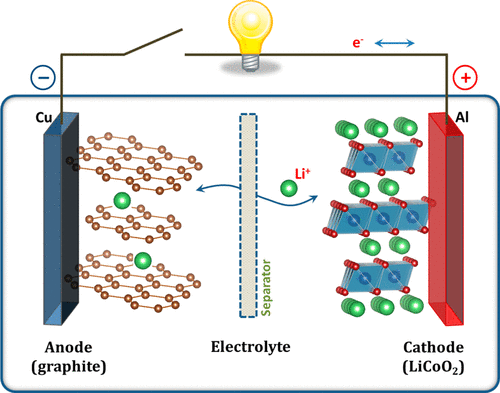 5
Journal of the American Chemical Society 2013, 135 (4), 1167–1176
Outline			Introduction			Results and Discussion			Summary
Redox-flow Batteries (RFBs)
Anolyte
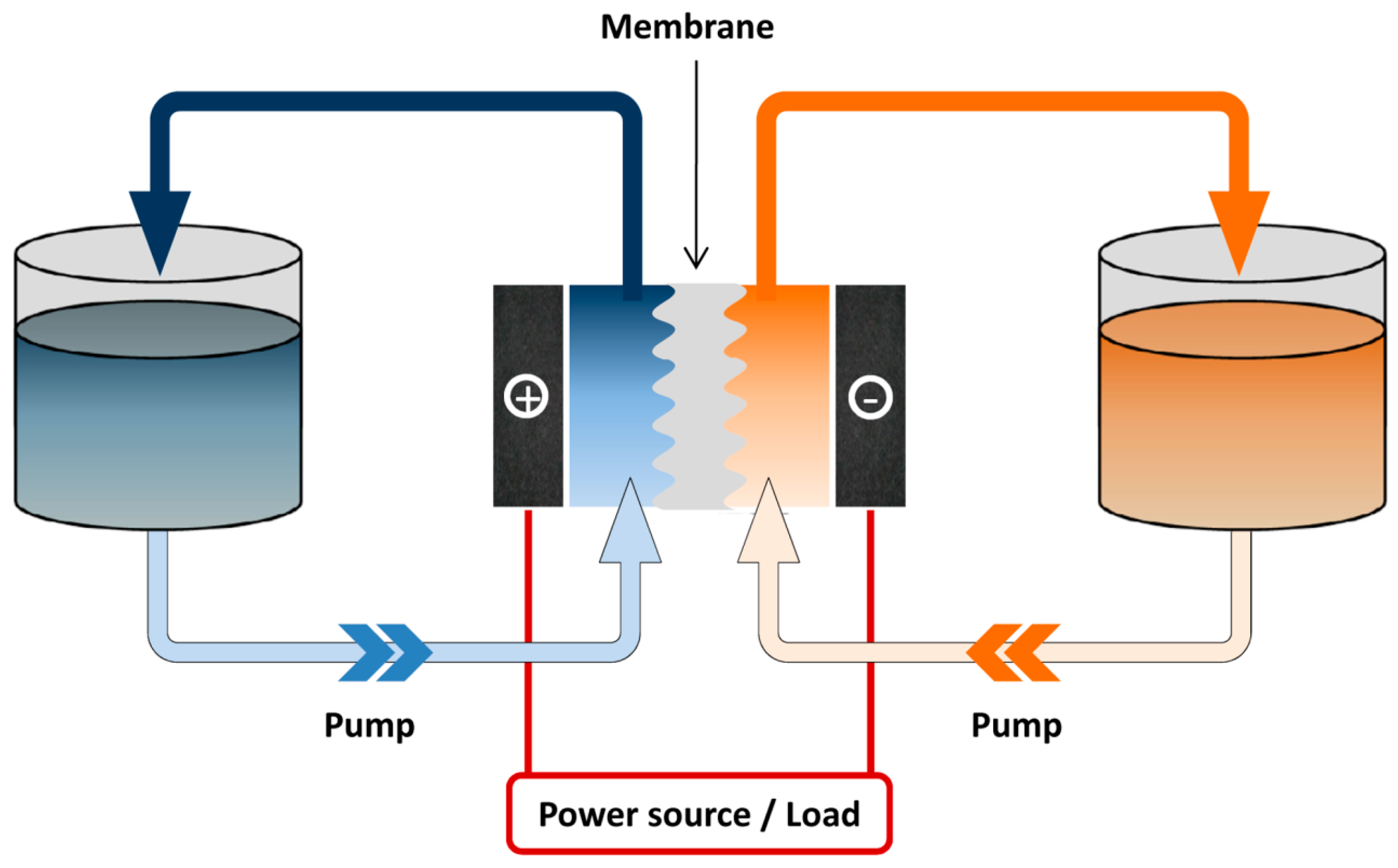 Catholyte
Can these problems be solved?
6
Molecules 2015, 20, 11, 20499-20517
Outline			Introduction			Results and Discussion			Summary
Redox-active Polymers (RAPs) As New Electrolytes for Redox-flow Batteries
A polymer is a large molecule (macromolecule) that consists of a large number of repeating units.



Redox-active polymers (RAPs) can transfer electrons, which means they can be oxidized (lose electrons) or reduced (accept electrons)
Two types of RAPs:
Redox-active group embedded polymers
Redox-active pendant-bearing polymers
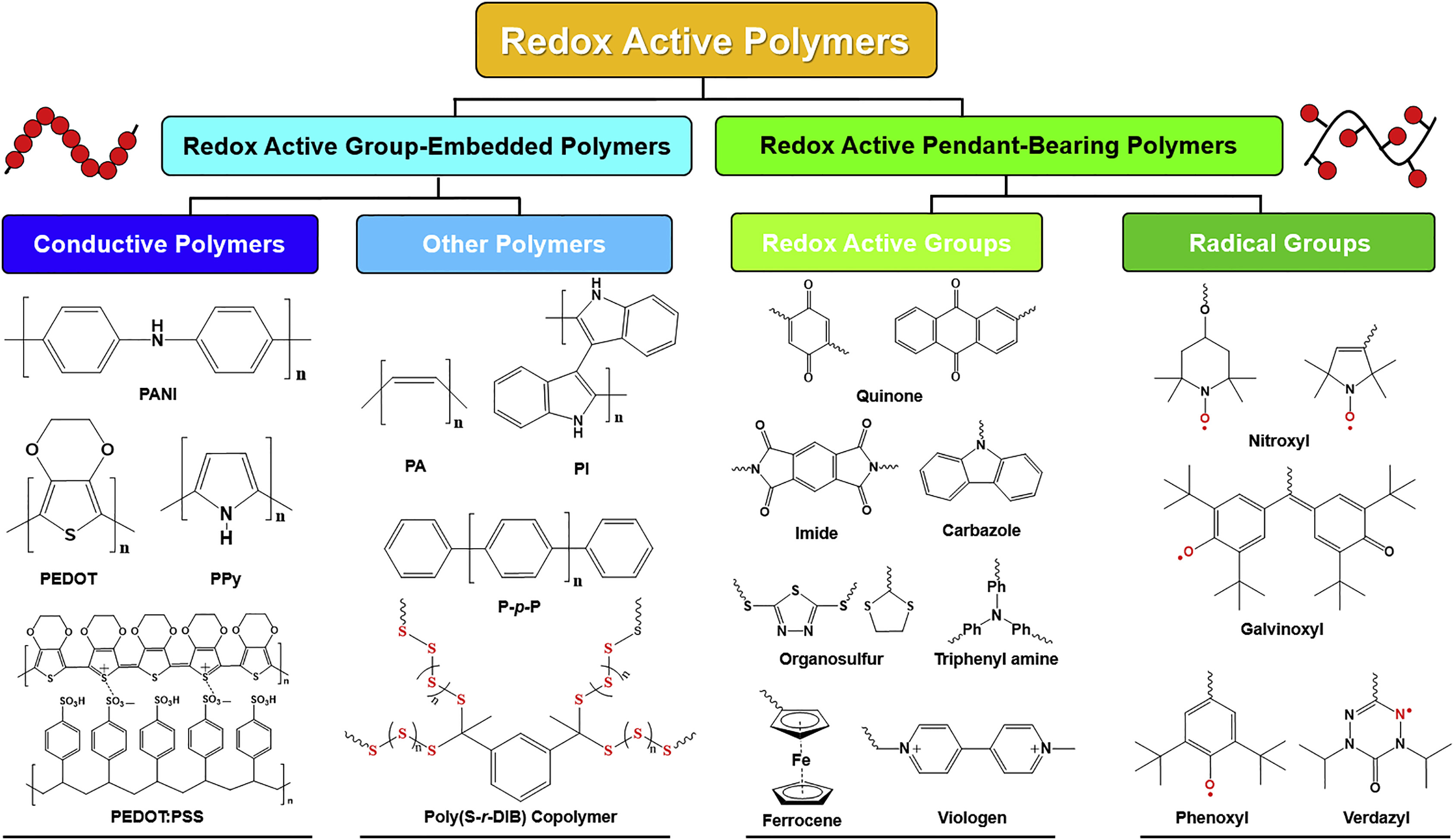 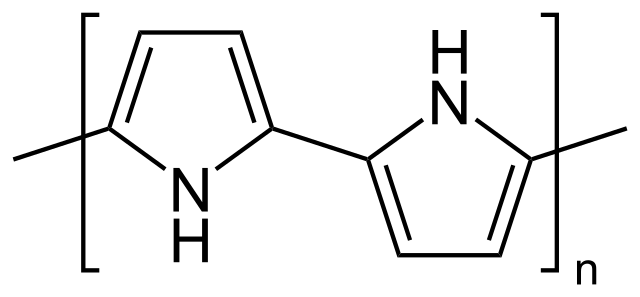 https://en.wikipedia.org/wiki/Polypyrrole
Joule 2017, 1 (4), 739–768
7
Outline			Introduction			Results and Discussion			Summary
Redox-Active Group Embedded Polymers and Redox Targeting
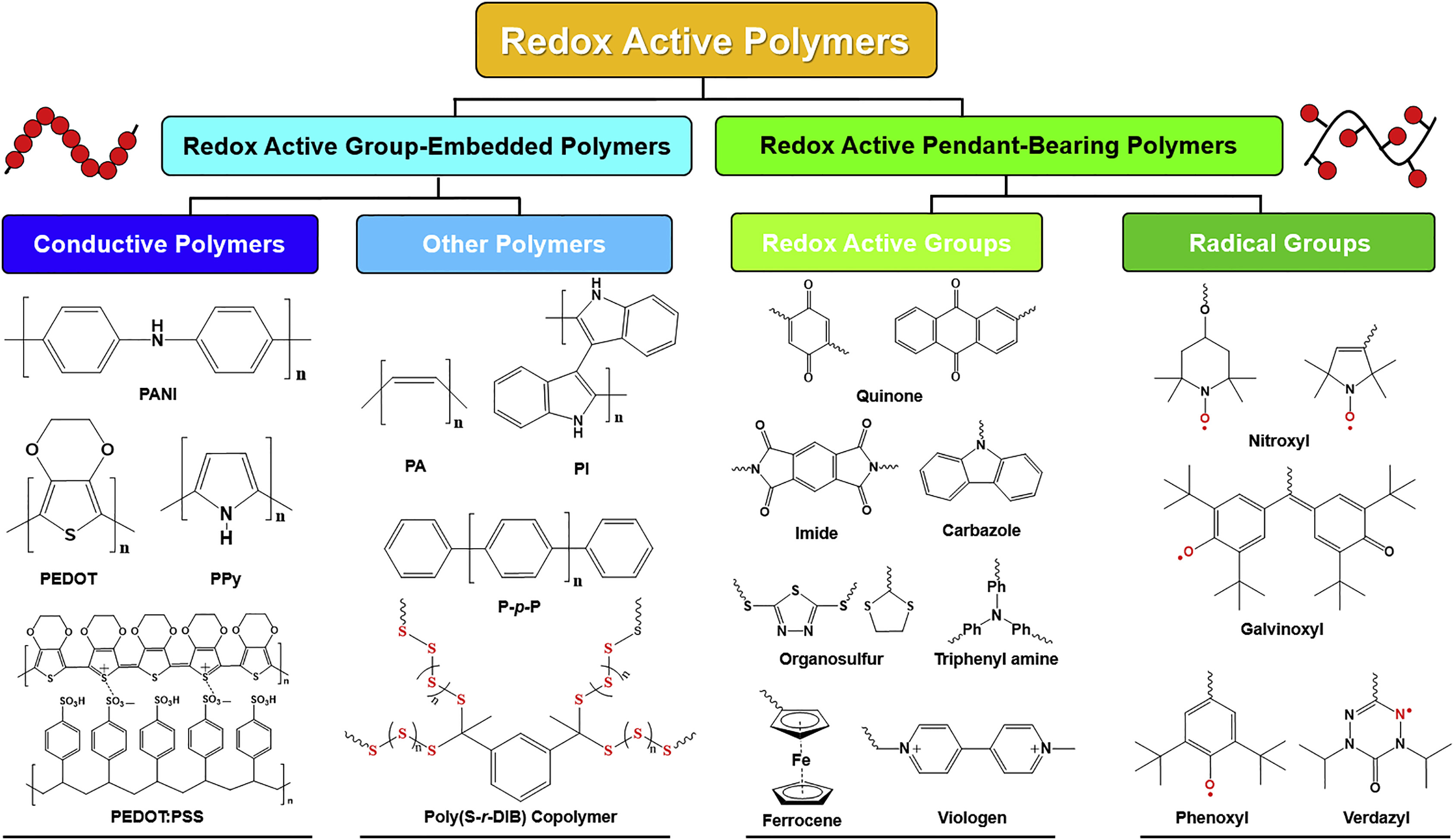 The repeating units of redox-active group embedded polymers can be oxidized or reduced.
Once a single unit is oxidized/reduced, the charge (electron/hole) will propagate throughout the polymer chain, so redox-active group embedded polymers are conductive.
Conductive polymer can mediate the charges between the reduced (Red) and the oxidized (Ox) form of the electrolyte via chemical reactions.
Example:
The oxidized form of the catholyte gets reduced and is pumped into the tank that contains conductive polymer -> Conductive polymer reacts with the reduced form of the catholyte, taking away the charge to power the load as well as regenerating the original form of the catholyte
Redox-active repeating units
Discharged state
Charged state
Chemical reaction
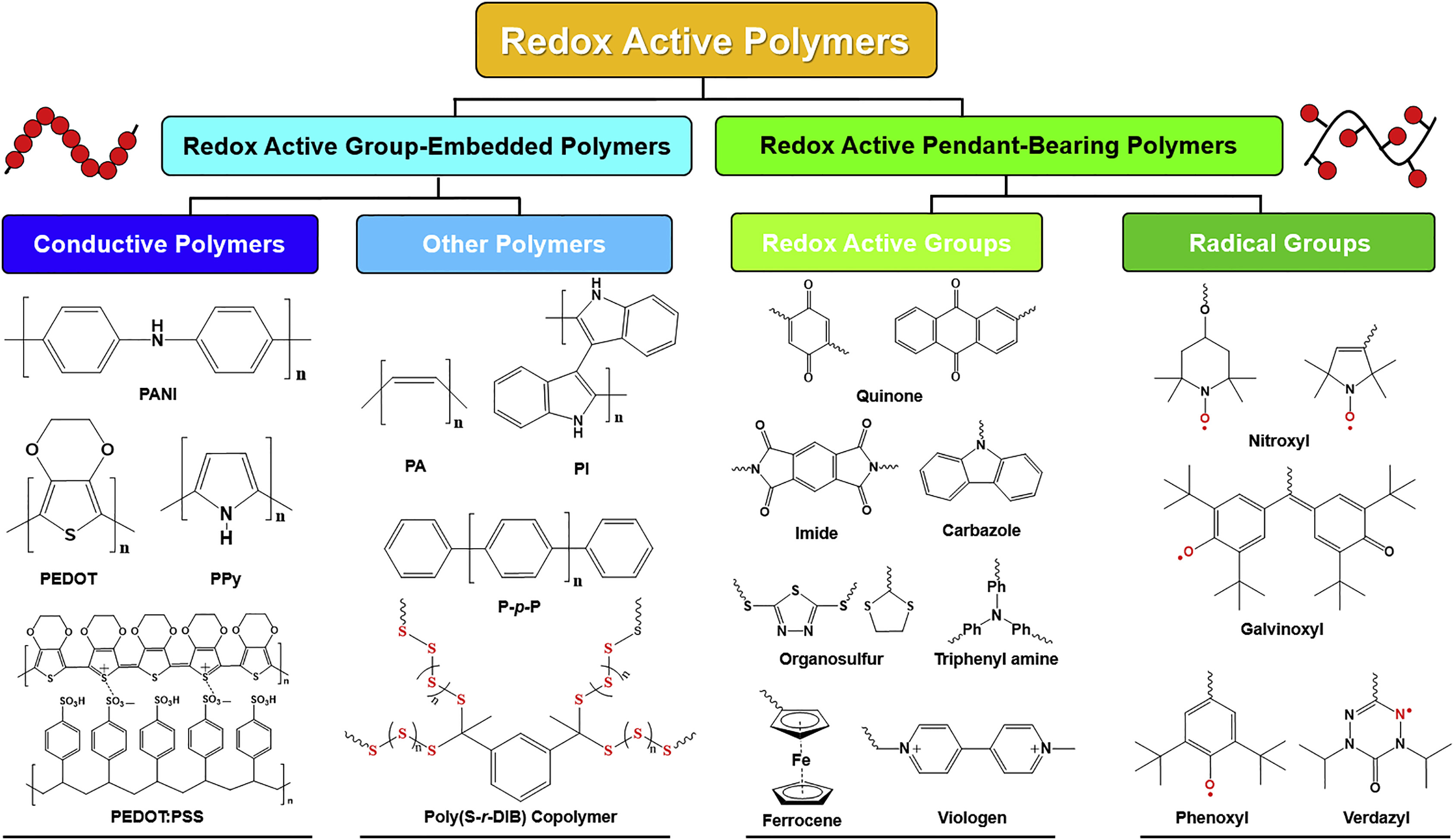 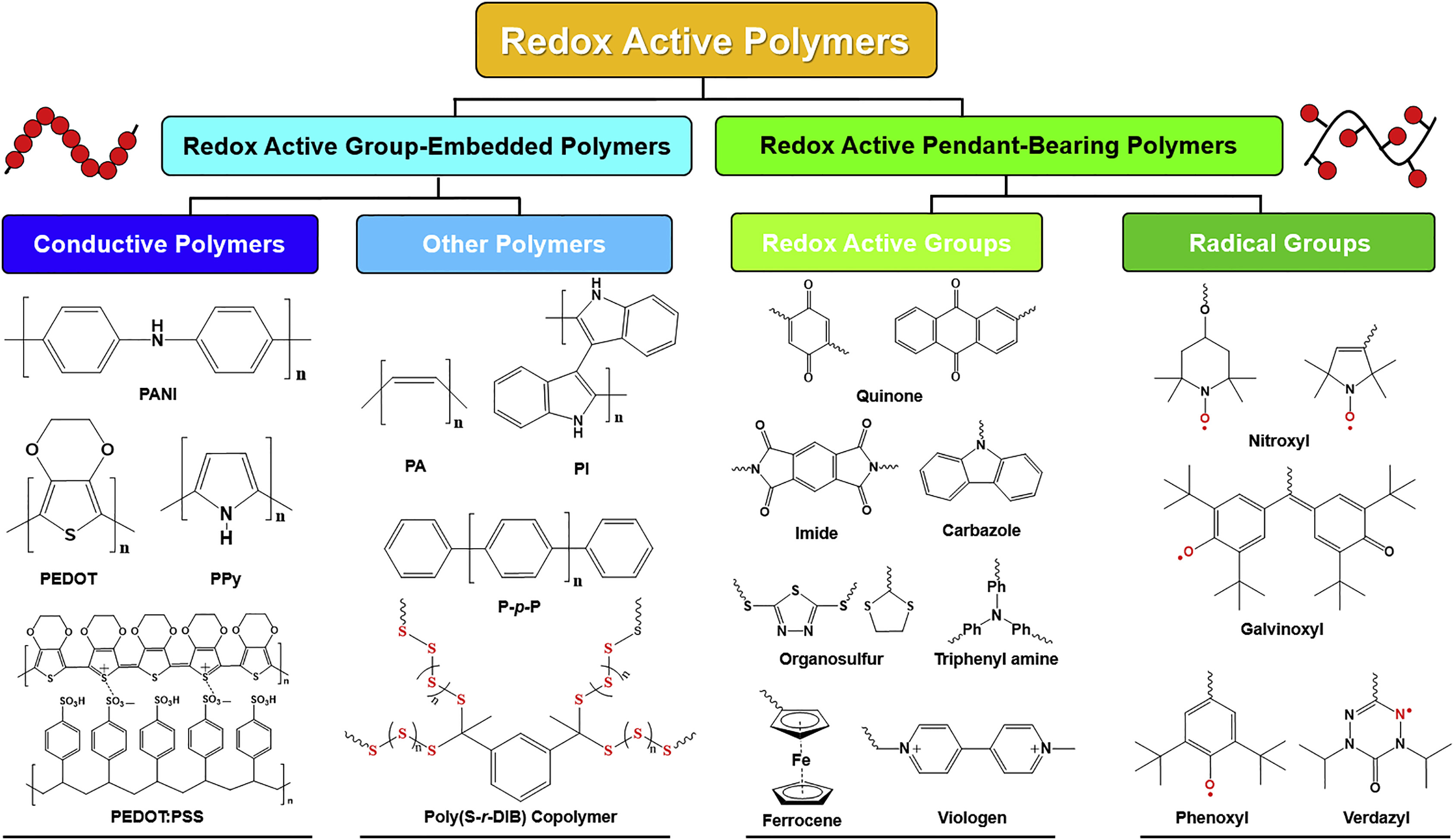 Red
Ox
Red
Ox
Red
Ox
Red
Ox
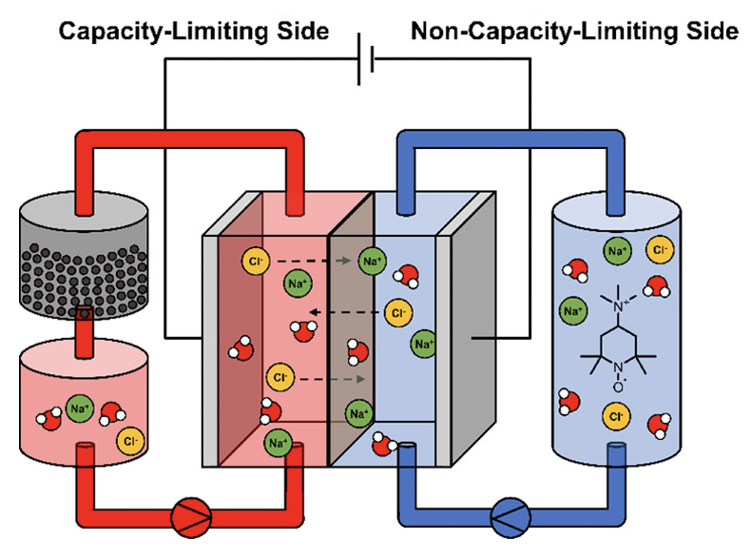 Conductive polymer
Anolyte
Catholyte
8
ACS Applied Materials & Interfaces 2022, 14 (5), 6638–6648
Outline			Introduction			Results and Discussion			Summary
Redox Targeting: The Significance
Instead of storing charges inside the liquid form electrolytes, redox targeting provides a way to store charges in solid-state media, resulting in a much higher energy density.
Because fresh electrolyte is conservative and can be regenerated throughput the process, replacing the electrolyte frequently is unnecessary.
The only component that needs to be replaced is the redox-active polymers.

However, this technique is mostly still in the research stage.
9
Outline			Introduction			Results and Discussion			Summary
Redox-Active Pendant Bearing Polymers
Redox-active pendants
The backbone of the polymer is not conductive.
However, there are lots of redox-active functional groups that can be attached (grafted) to the backbone.
Each pendant group can be individually oxidized or reduced.
Synthesis pathways for these polymers are mostly well-defined.
The behavior of redox-active pendant bearing polymers is highly dependent on:
Solution environment
Molecular structure
Molecular weight
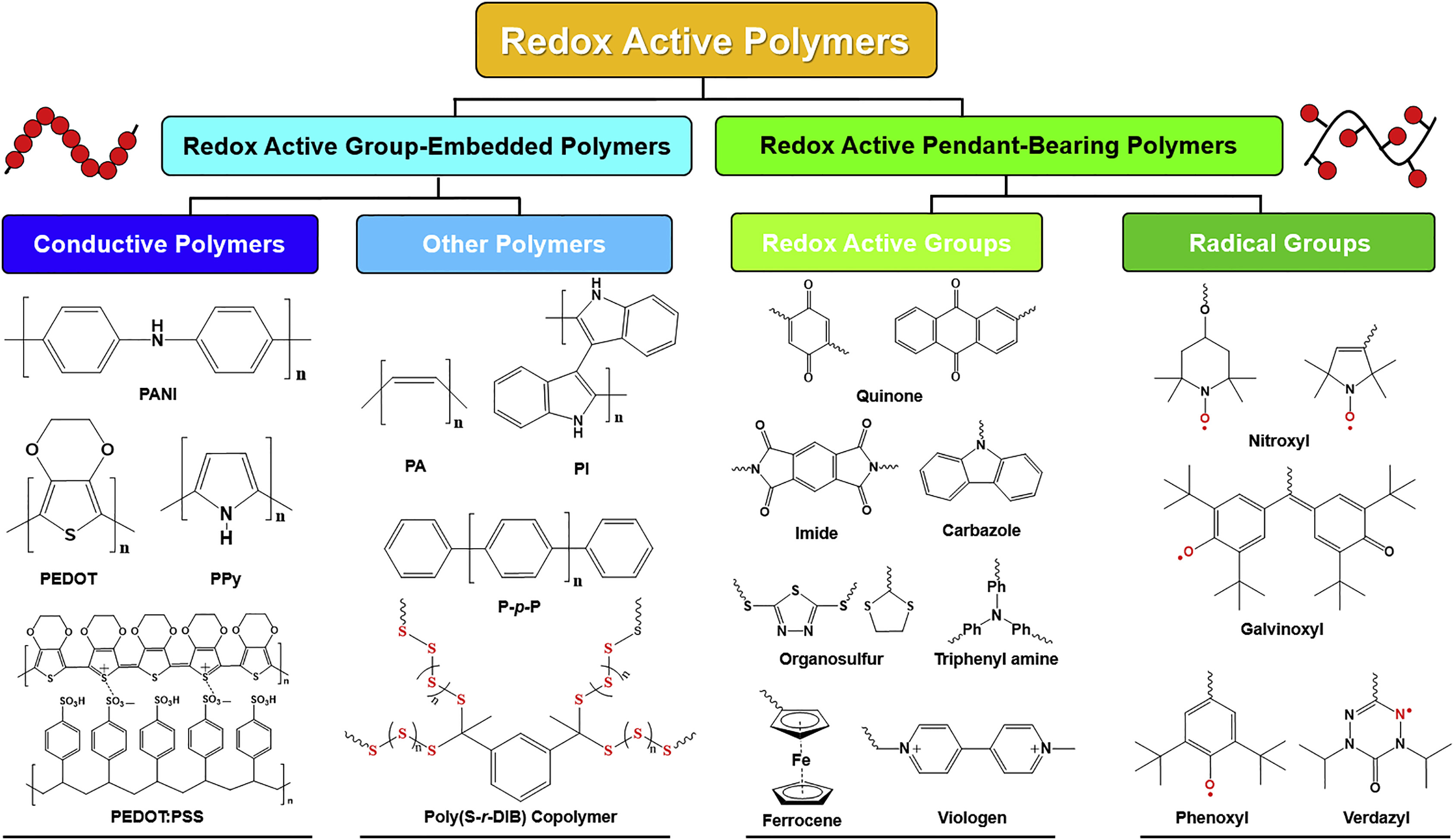 Non-conductive backbone
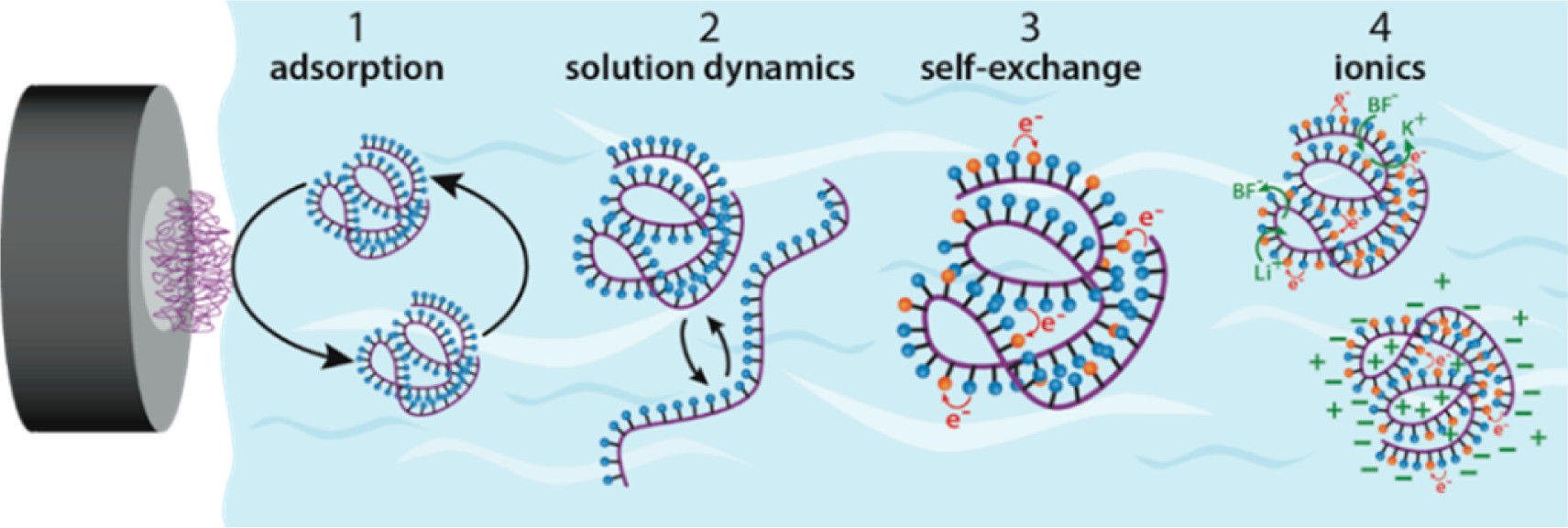 10
Accounts of Chemical Research 2016, 49 (11), 2649–2657
Outline			Introduction			Results and Discussion			Summary
Redox-Active Pendant Bearing Polymers: The Significance
The possibility of accepting/donating multiple electrons within a single polymer molecule gives rise to an enhanced energy density.
Theoretically, the capacity of the battery is only limited by (1) the allowable number of redox-active pendants on the polymer backbone (2) the solubility limit of the redox-active polymer
Fairly straightforward and cheap synthesis

However, the behavior of different redox-active pendant bearing polymers is very complicated inside different solutions. A more systematic understanding is still required for commercialization.
11
Outline			Introduction			Results and Discussion			Summary
Summary
Traditional inorganic electrolyte-based redox-flow batteries have energy density and cost problems.
Redox-active polymers are attractive solutions to the forementioned problems.
Redox-active group embedded polymers (conductive polymers) allows a much higher energy density, as it allows charges to be stored in a solid-state medium instead of liquid-state.
Redox-active pendant bearing polymers also allows a higher energy density due to the presence of multiple redox-active groups in one polymer molecule and is closer to be commercialized.
In general, more research is required in the field of redox-active polymers.

Thanks! Any Questions?
12